December 13th, 2012
Slide: 1
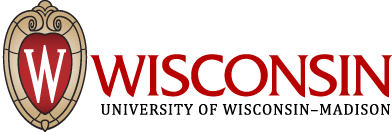 GEANT 4
An Introduction to Computer Simulations of Muography
By: Daniel Howard
December 13th, 2012
Slide: 2
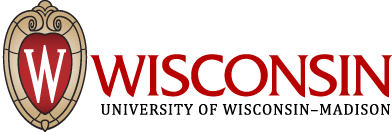 What is GEANT 4?
Programmable environment to simulate muons and high energy particles passing through various types of detectors of various shapes.
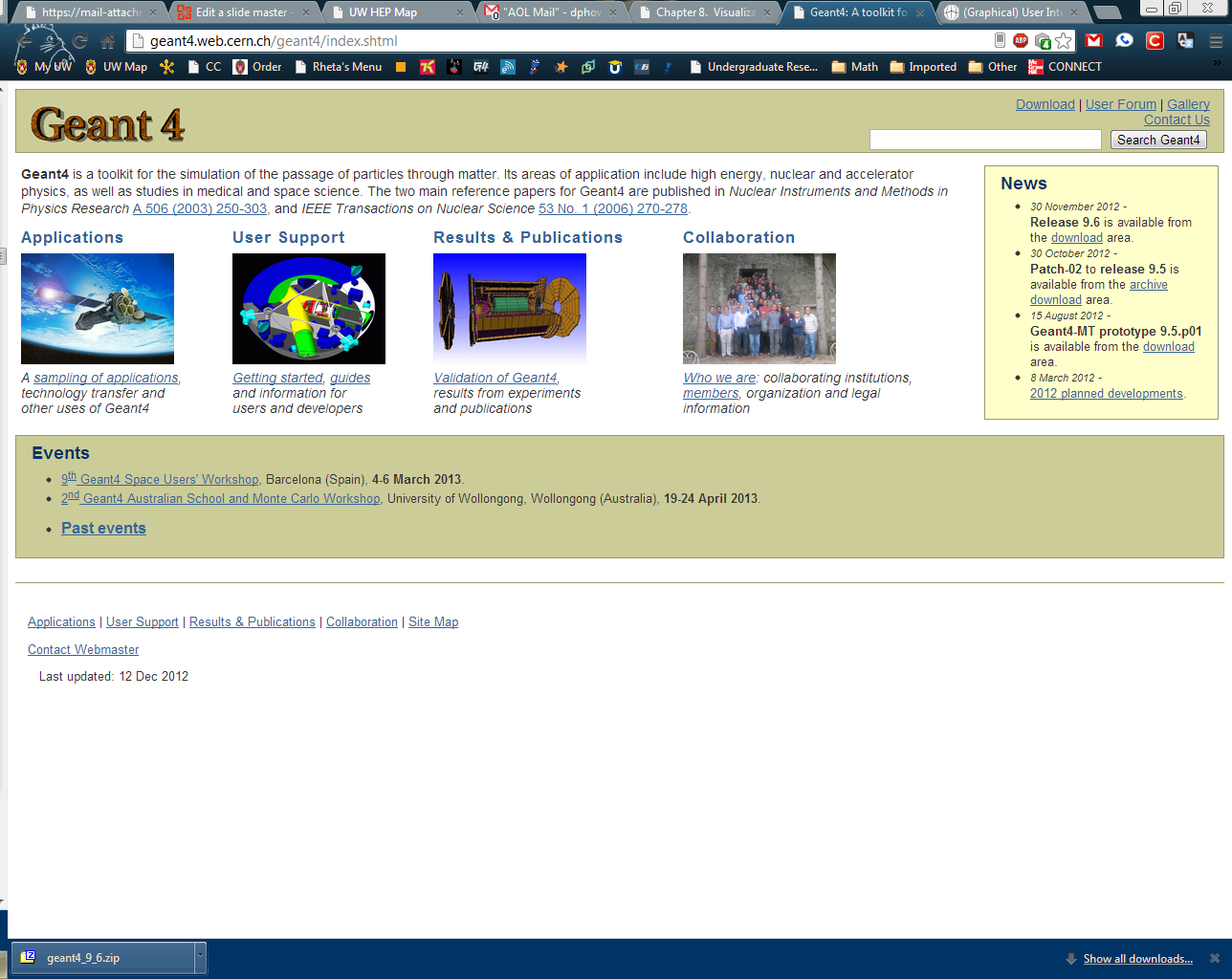 By: Daniel Howard
December 13th, 2012
Slide: 3
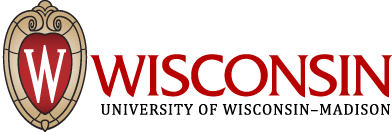 Current Release
Current Release: 9.5

Released as source code, no GUI.
Requires advanced technical programming knowledge (C/C++)

Preconfigured libraries built on:
Linux (Scientific Linux CERN 5 or SLC5 based off RedHat Linux)
Windows 7 with Visual Studio C++
MAC OSX 10.7 with gcc-4.2.1

See release notes at: 	http://geant4.cern.ch/support/ReleaseNotes4.9.5.html
By: Daniel Howard
December 13th, 2012
Slide: 4
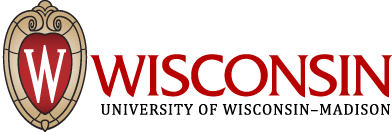 Required Software
Currently installed on WI HEP cluster

Individual Use
GEANT4 Toolkit http://geant4.web.cern.ch/geant4/support/download.shtml 

C++ Compiler: Visual Studio 2010 (recommended) or Eclipse IDE
Students/Staff can create a Microsoft Dreamspark account.
Visual Studio 2010 Professional (recommended) is free as well as other software. 

CMake 2.6.4 or higher

Linux/Mac options also available, see Installation Guide http://geant4.web.cern.ch/geant4/UserDocumentation/UsersGuides/InstallationGuide/html/
By: Daniel Howard
December 13th, 2012
Slide: 5
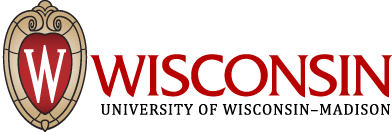 Configuration
The user supplies the geometry, the list of physics processes, the initial states

GEANT4 supplies the information about particles passing through user-defined inspection points called detectors.

Should be done with object-oriented programming

For other suggestions, see: http://accms04.physik.rwth-aachen.de/~hgast/cplusplus/vortrag_day5.pdf
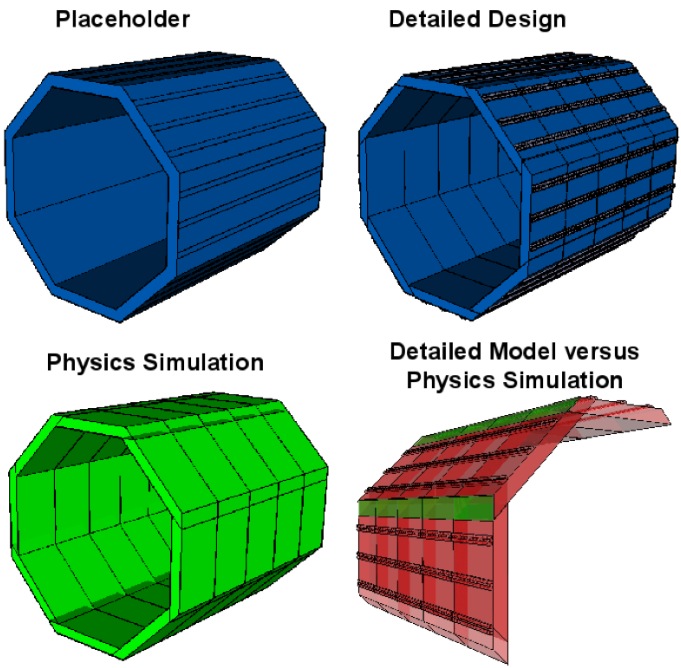 By: Daniel Howard
December 13th, 2012
Slide: 6
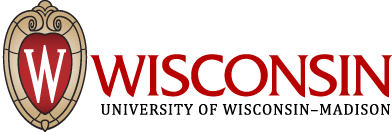 Computer Process
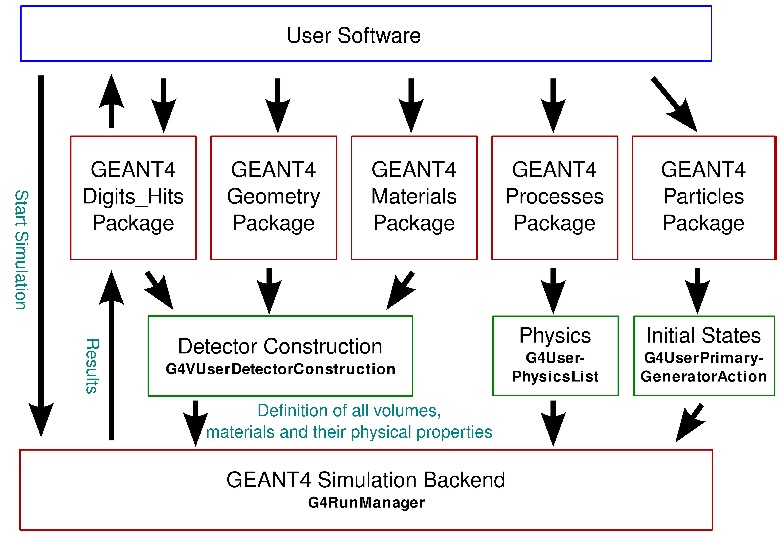 Remember only computer simulation, not "scientifically" valid.
Good for educational purposes only.
Get what you put into it.
By: Daniel Howard
December 13th, 2012
Slide: 7
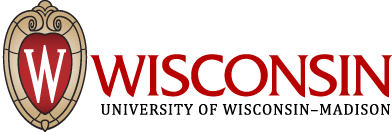 Sample main() Method
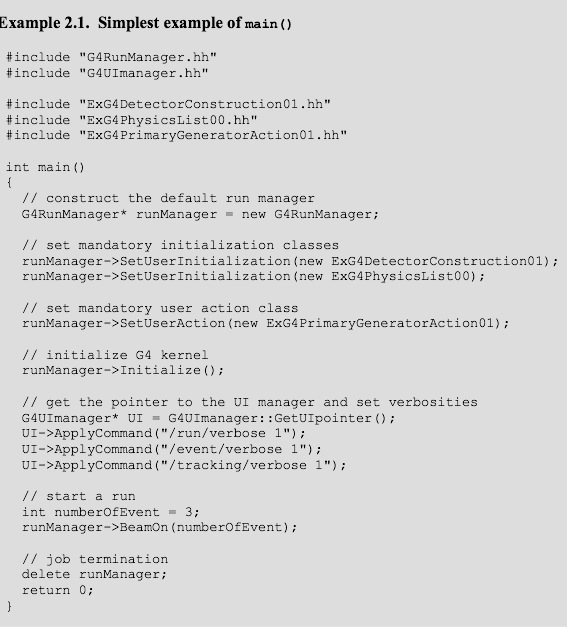 Note to self: Need to learn more C/C++ over break.
By: Daniel Howard
December 13th, 2012
Slide: 8
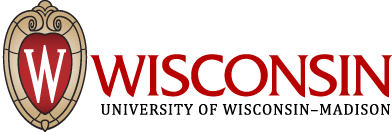 Citations
1. GEANT4 Introductory Course

2. GEANT4 Official Installation Guide

3. GEANT4 Official Application Developer Guide

4. Example Utility of GEANT - Scholarly Article
By: Daniel Howard